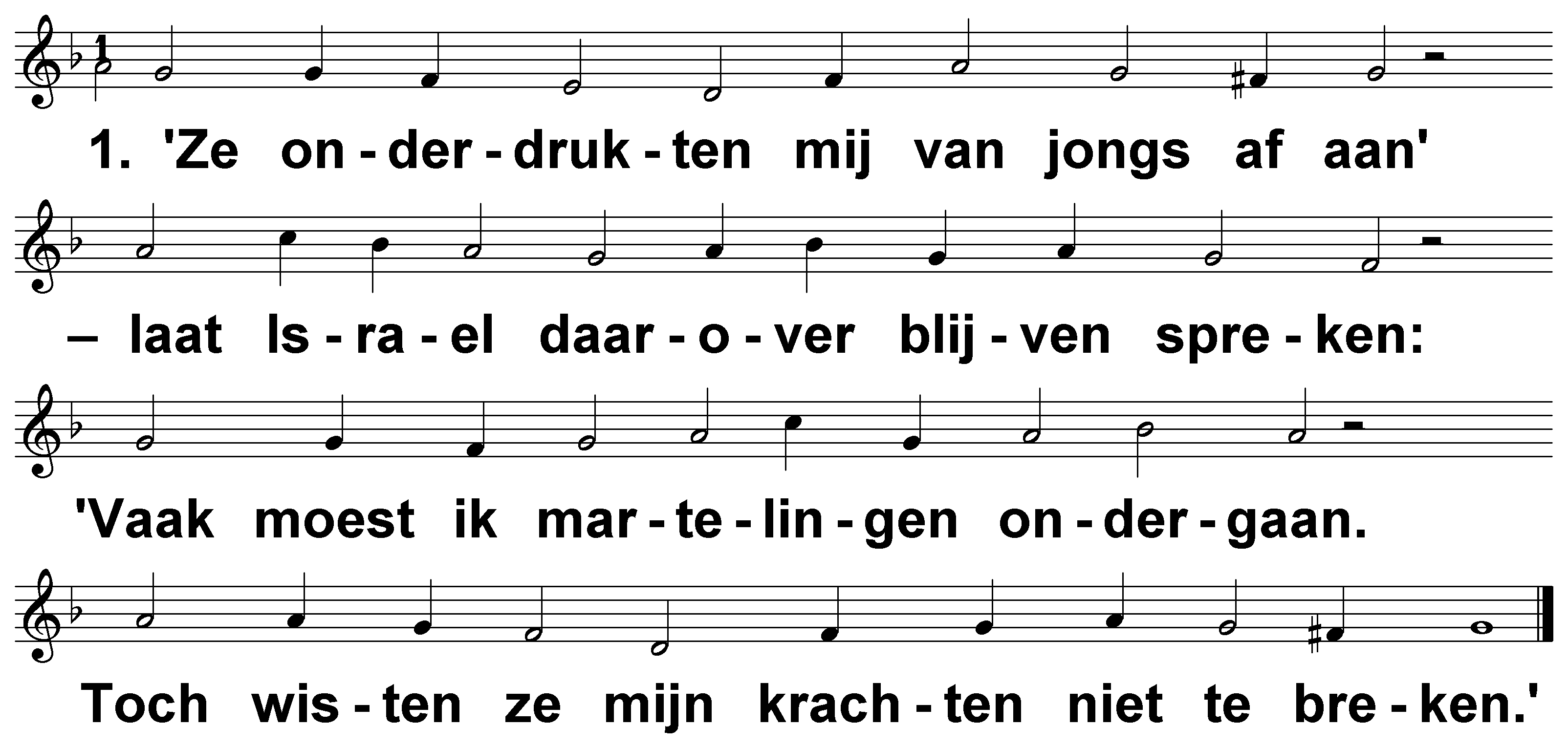 Psalm 129 (DNP) 	t. A.J. Maasland; m. Genève 1551
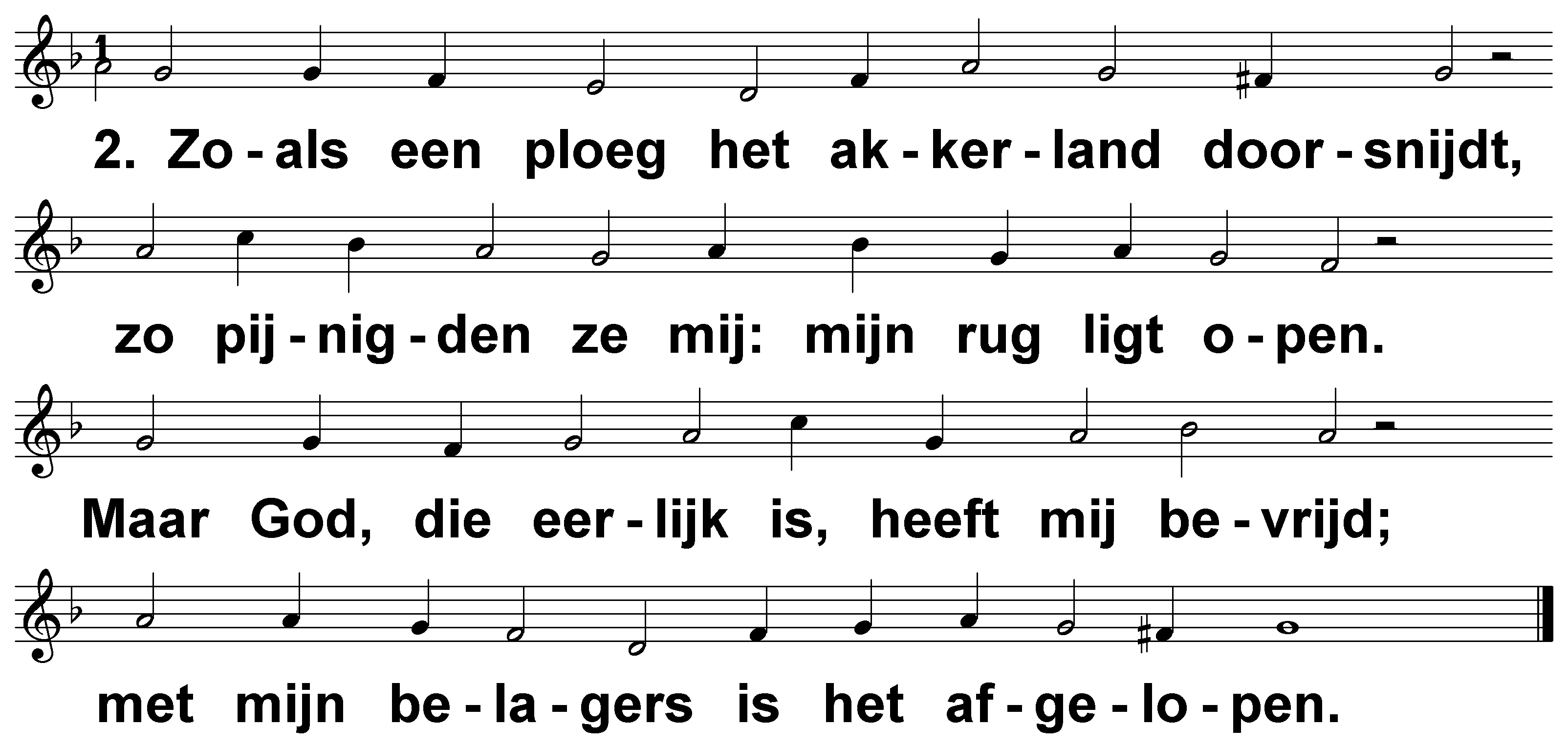 Psalm 129 (DNP) 	t. A.J. Maasland; m. Genève 1551
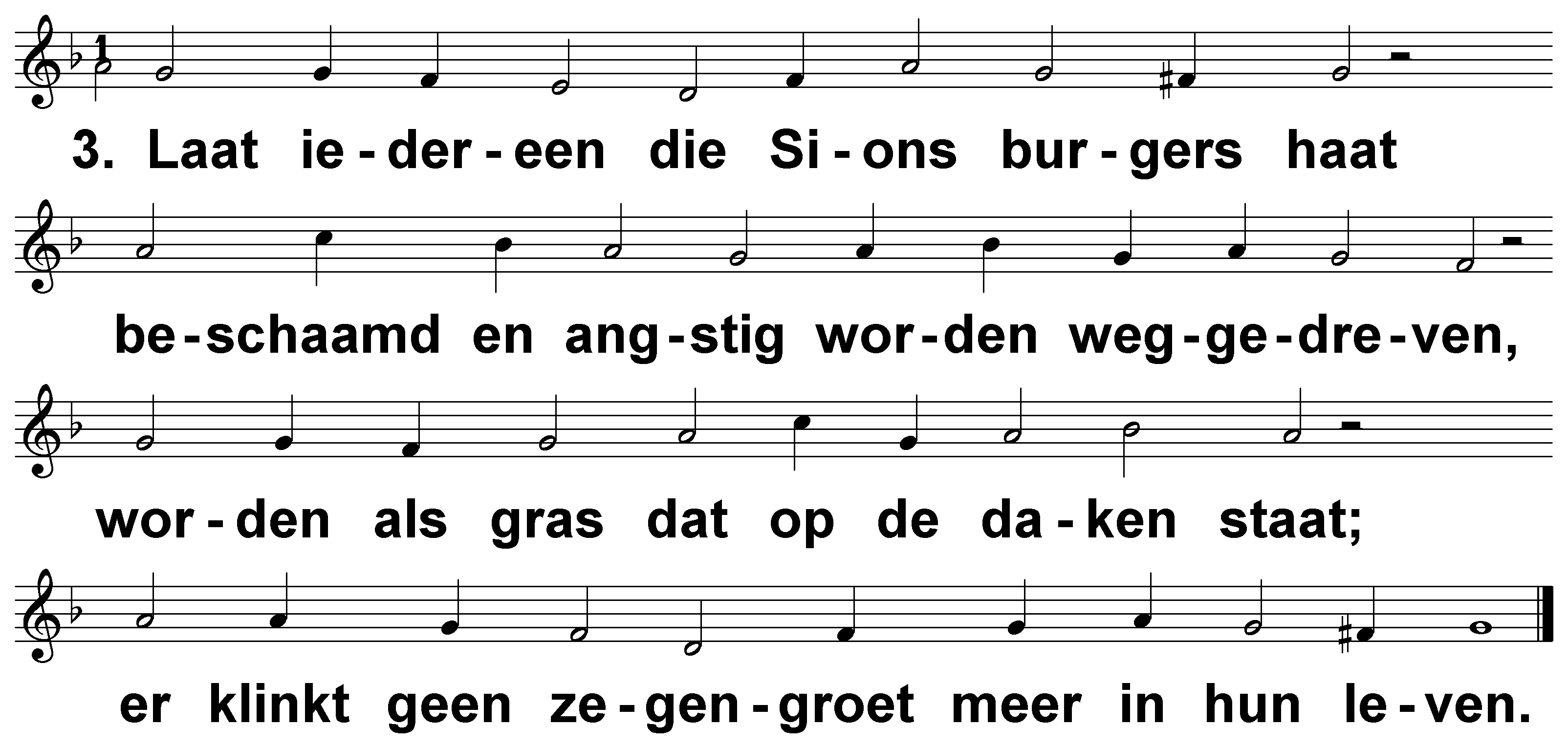 Psalm 129 (DNP) 	t. A.J. Maasland; m. Genève 1551